Введите сюда название презентации
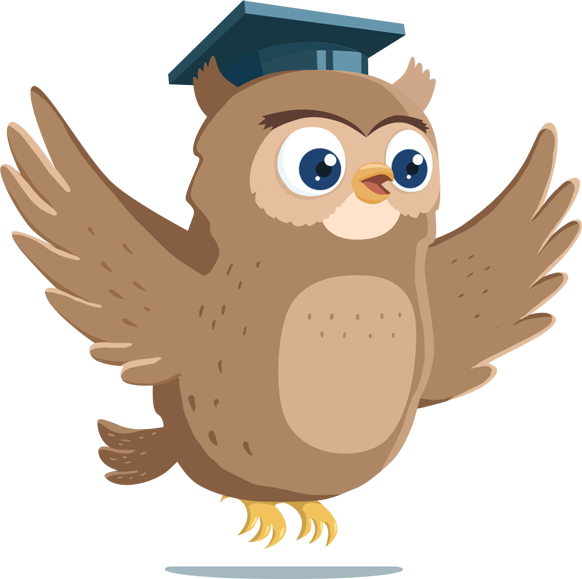 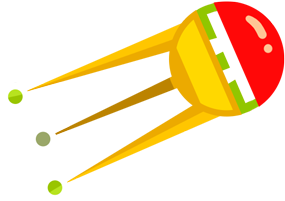 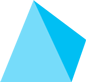 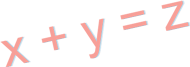 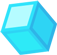 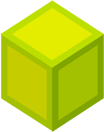 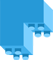 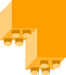 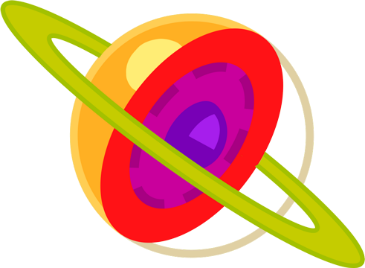 Введите сюда текст вопроса
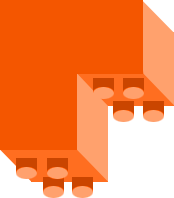 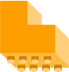 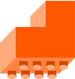 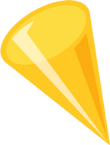 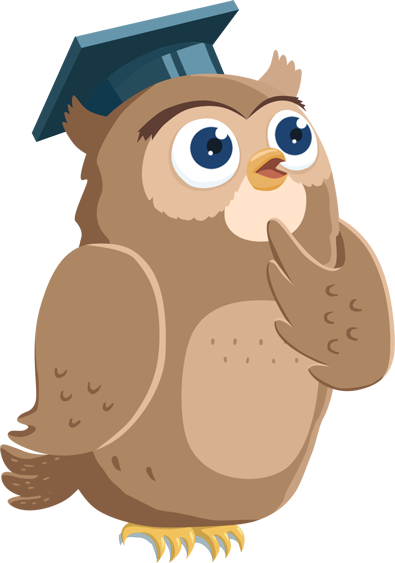 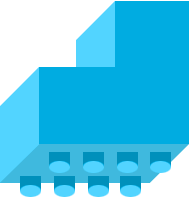 Правильный ответ
Неправильный ответ
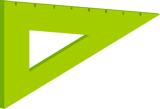 Неправильный ответ
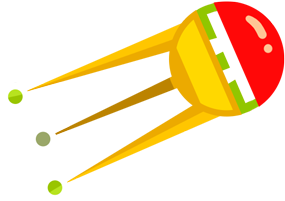 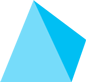 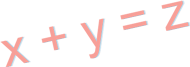 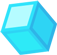 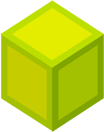 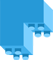 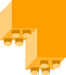 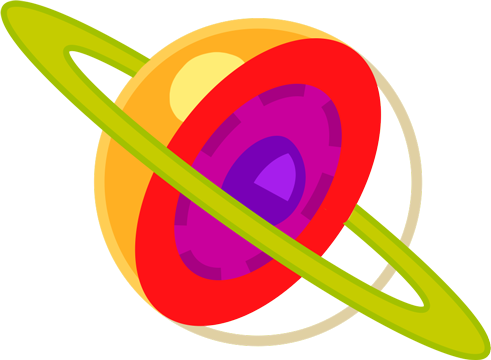 Введите сюда текст вопроса
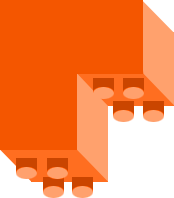 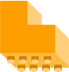 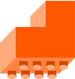 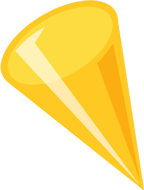 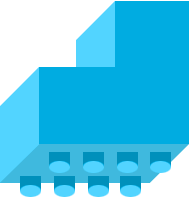 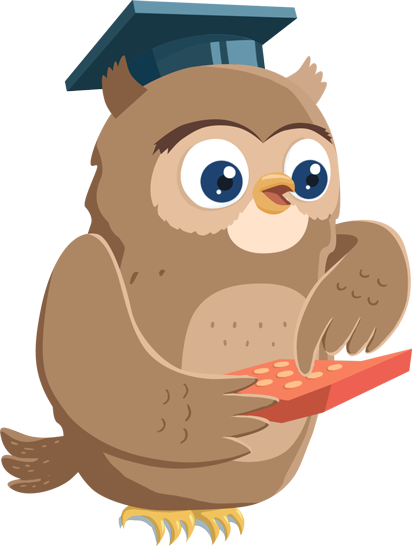 Неправильный ответ
Правильный ответ
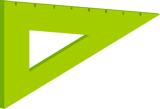 Неправильный ответ
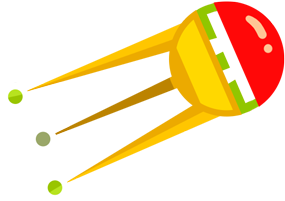 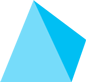 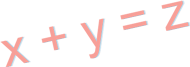 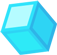 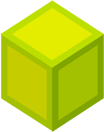 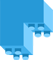 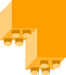 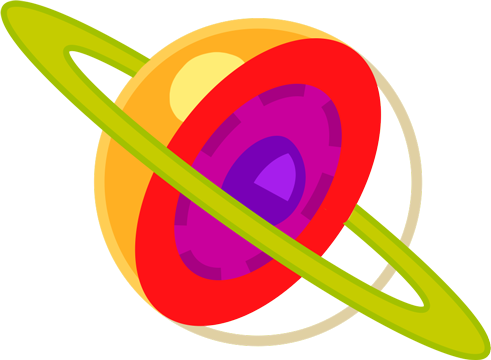 Введите сюда текст вопроса
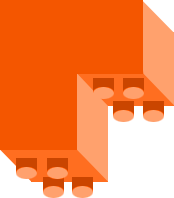 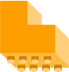 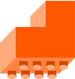 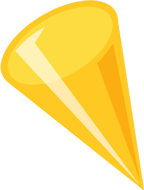 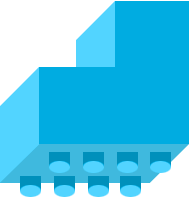 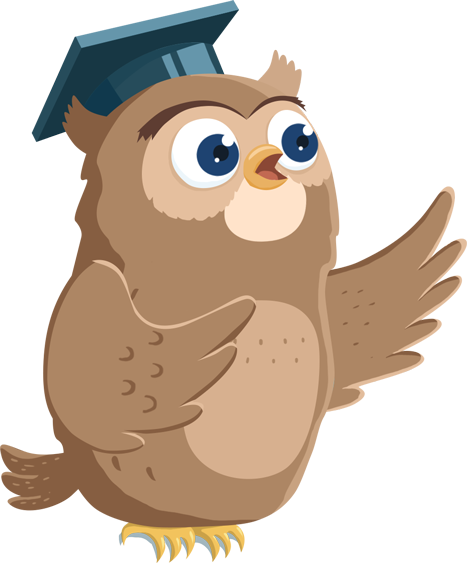 Неправильный ответ
Неправильный ответ
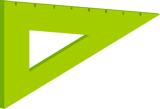 Правильный ответ
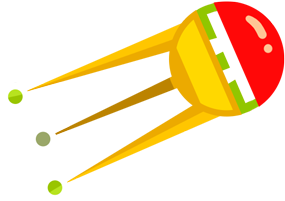 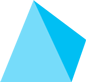 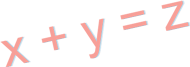 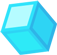 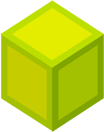 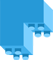 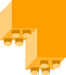 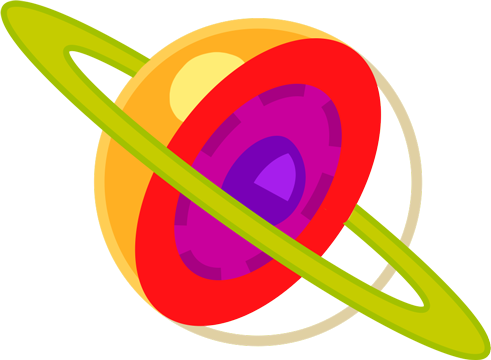 Введите сюда текст вопроса
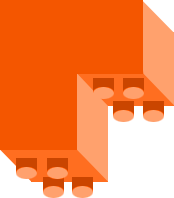 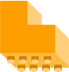 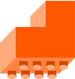 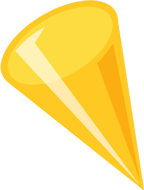 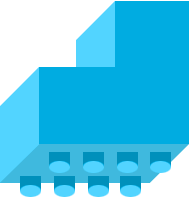 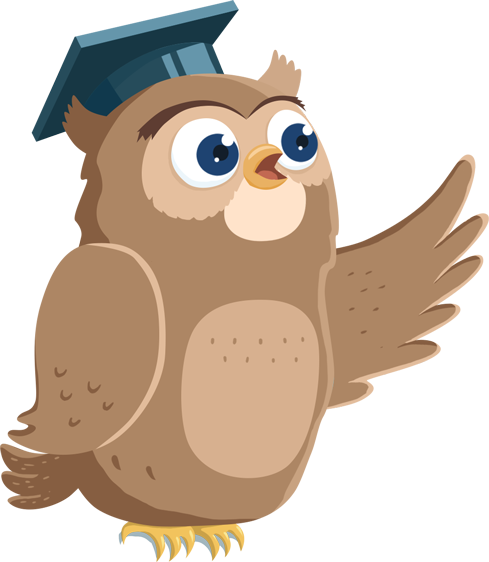 Неправильный ответ
Правильный ответ
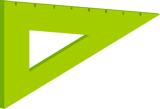 Неправильный ответ
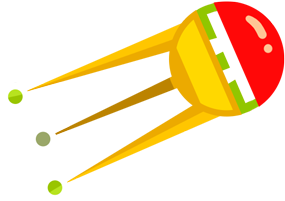 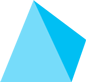 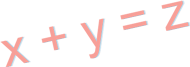 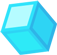 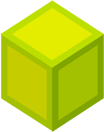 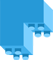 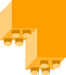 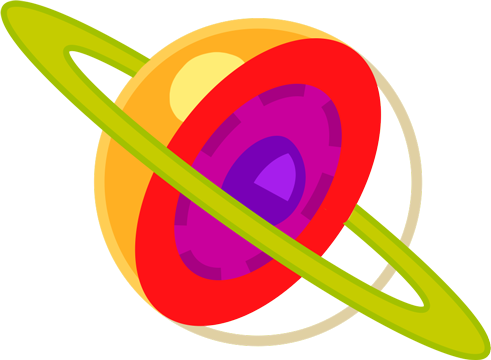 Введите сюда текст вопроса
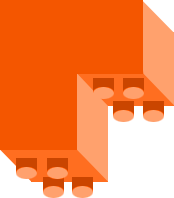 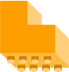 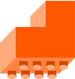 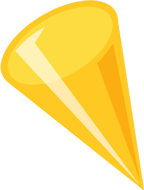 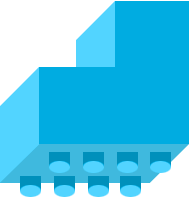 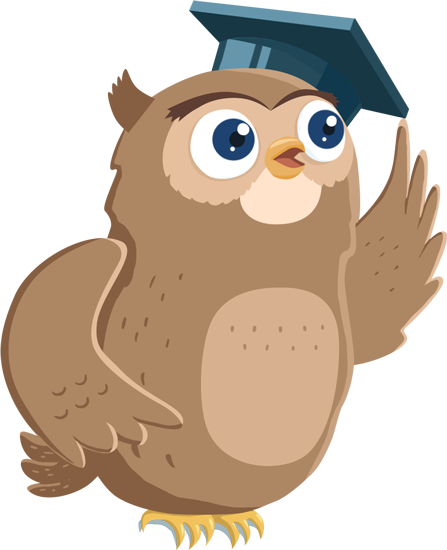 Правильный ответ
Неправильный ответ
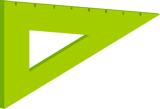 Неправильный ответ
Молодец!